Figure 3. Effect of PAS on the CSP. Values represent a ratio of post-/pre-CSP (mean ± standard error). Therefore, ...
Cereb Cortex, Volume 18, Issue 5, May 2008, Pages 990–996, https://doi.org/10.1093/cercor/bhm151
The content of this slide may be subject to copyright: please see the slide notes for details.
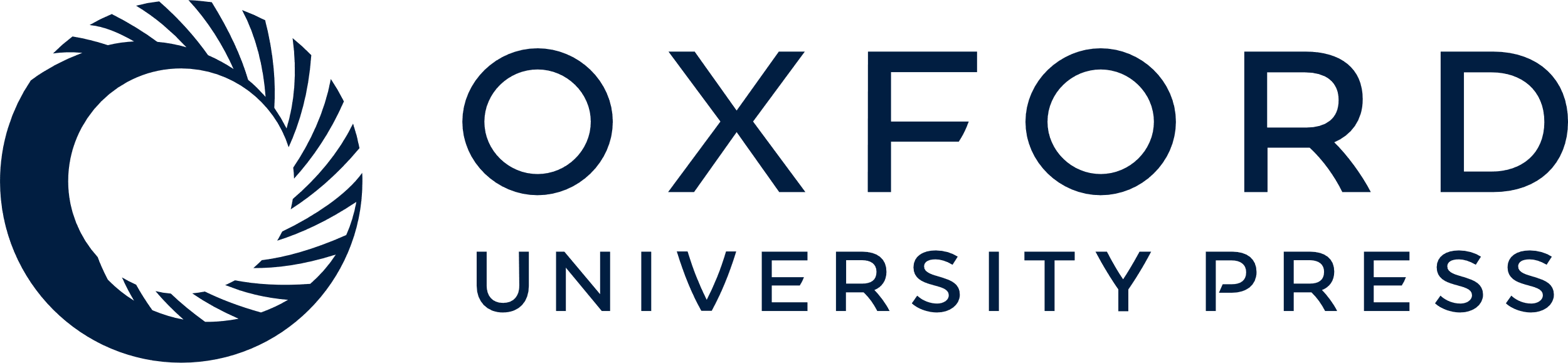 [Speaker Notes: Figure 3. Effect of PAS on the CSP. Values represent a ratio of post-/pre-CSP (mean ± standard error). Therefore, values greater than 1 (dashed line) represent a PAS-induced CSP potentiation. Our results demonstrate that healthy controls demonstrated a trend toward a significant potentiation of the CSP compared with patients with SCZ.


Unless provided in the caption above, the following copyright applies to the content of this slide: © The Author 2007. Published by Oxford University Press. All rights reserved. For permissions, please e-mail: journals.permissions@oxfordjournals.org]